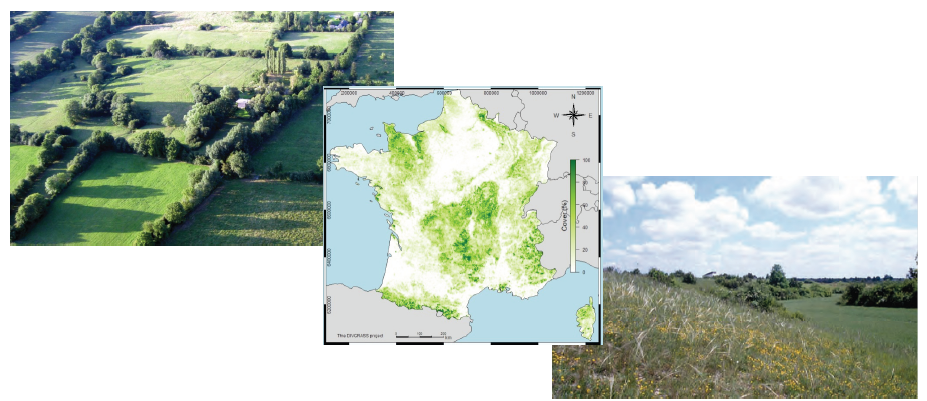 DIVGRASS: functional diversity of french permanent grasslands
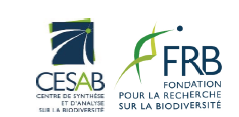 Objectives of DIVGRASS
Compile a unique dataset on vegetation distribution on French grassland
Compile a unique dataset on functionnal traits
based on french datasets and the TRY database
Analyse the coupling between floristic releves and traits
Define new relationships to be include in vegetation models
Method
Releves allows to know the number of species and there occurrence in each gridcell
A community Weighted mean is calculated for each traits weighting species traits values by there relatives occurrences
Relationship between CWM and environment is estimated
Spatial maps of traits are defined and included in ORCHIDEE
The floristic releves database
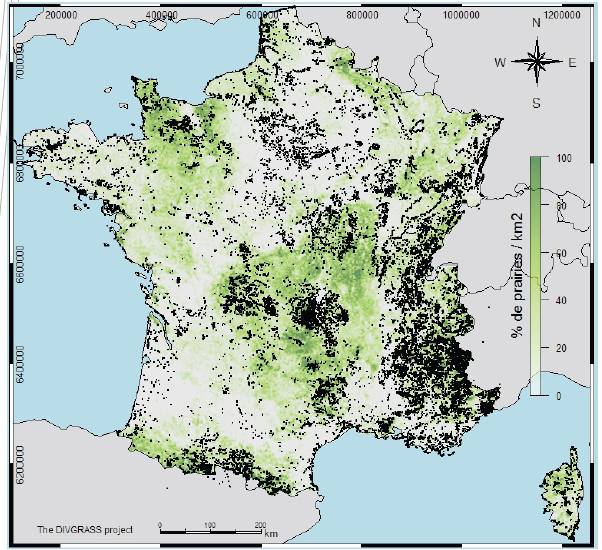 About 90 000 releves
The TRY database
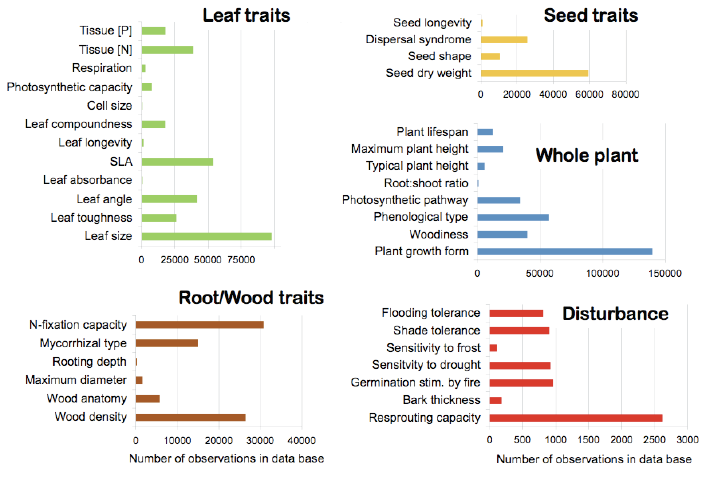 Number of observations per traits
Other useful drivers from French AGRESTE statistics
Relationship between traits and CWM
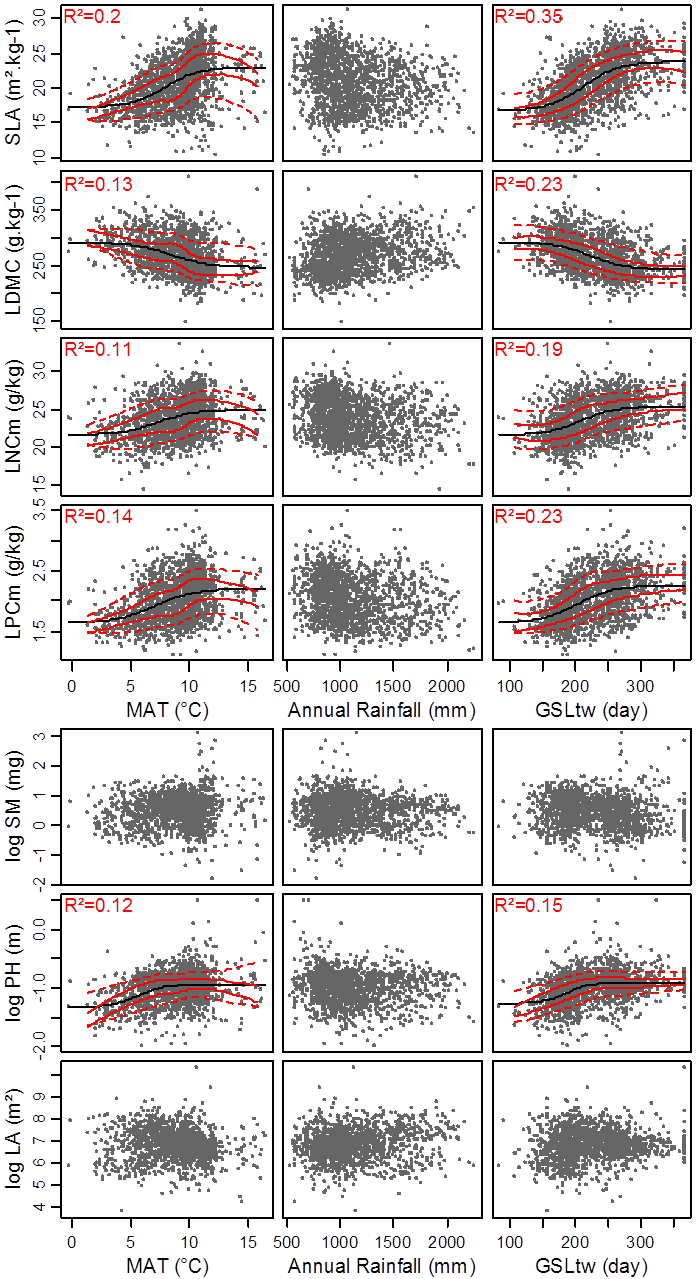 Specific leaf area (SLA)
(m².kg-1)
Leaf Dry Mass Content (LDMC)
(g.kg-1)
Leaf N
(g.kg-1)
Leaf P
(g.kg-1)
Bucket Model: Water limitation
Mean Daily Temperature
5°
GSLt
Prec
PET
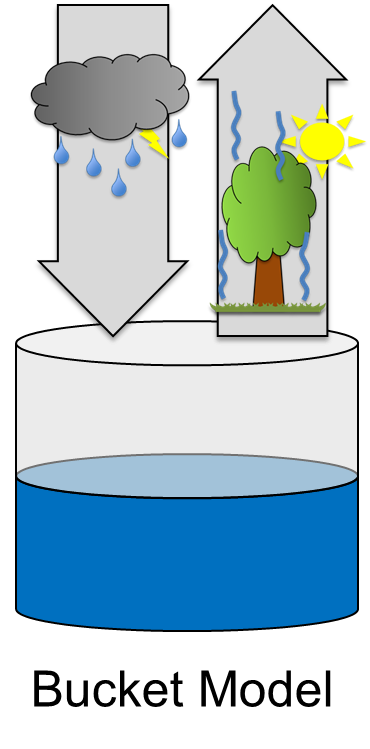 1 year
mm
AWC
100%
PET
Precipitation
AWC
20%
0%
GSLw
GSLtw
 GSLtw: Temperature & Water limitations
Relationship between traits and CWM
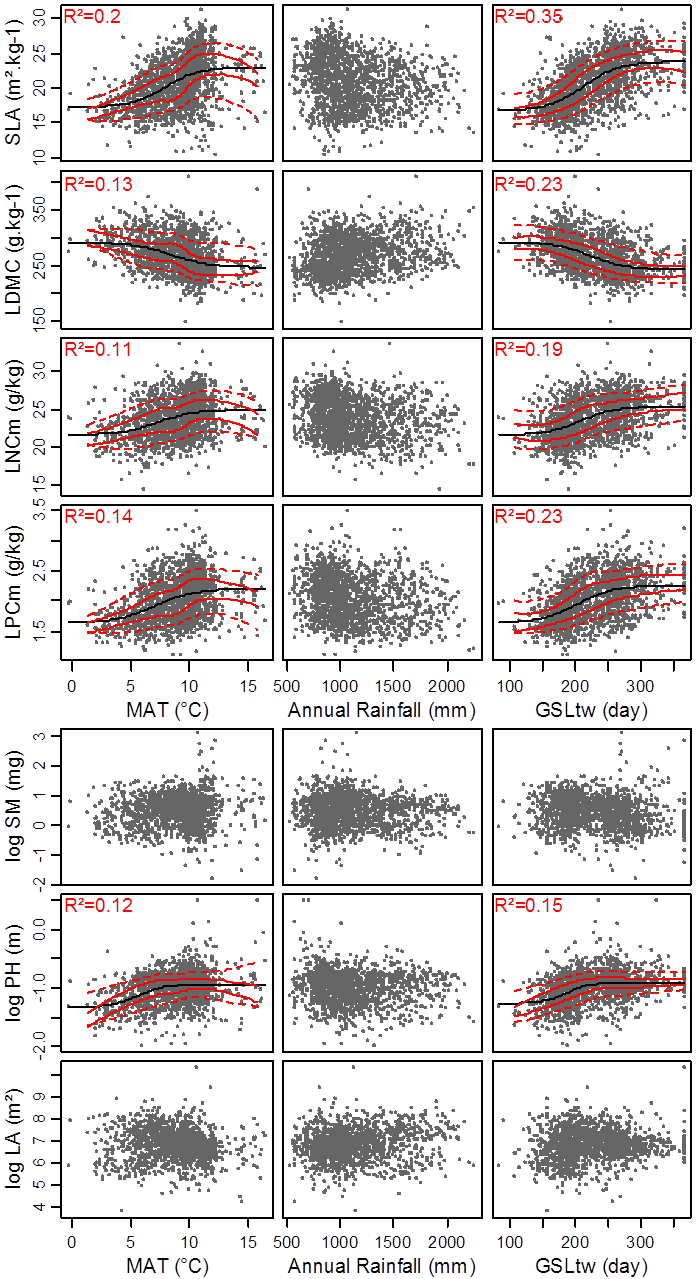 Specific leaf 
area (SLA)
(m².kg-1)
Leaf Dry Mass
 Content (LDMC)
(g.kg-1)
Leaf N
(g.kg-1)
Leaf P
(g.kg-1)
Residuals ~ Fertilization
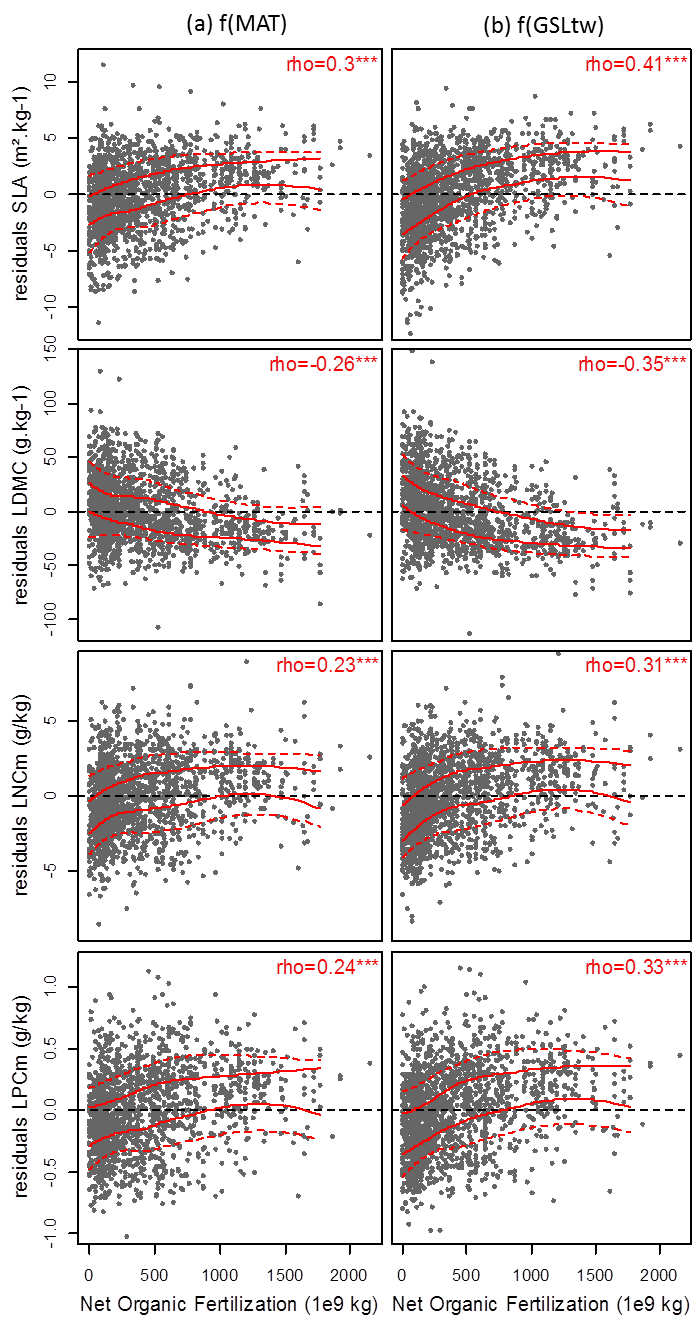 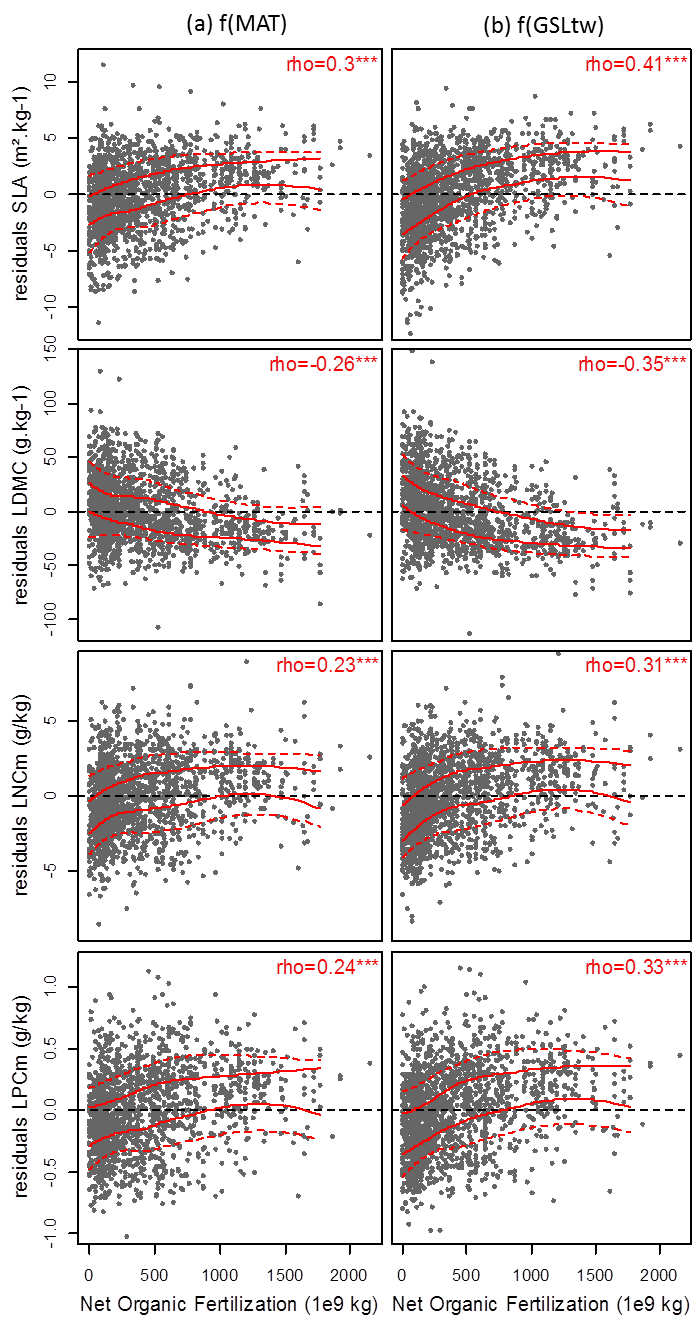 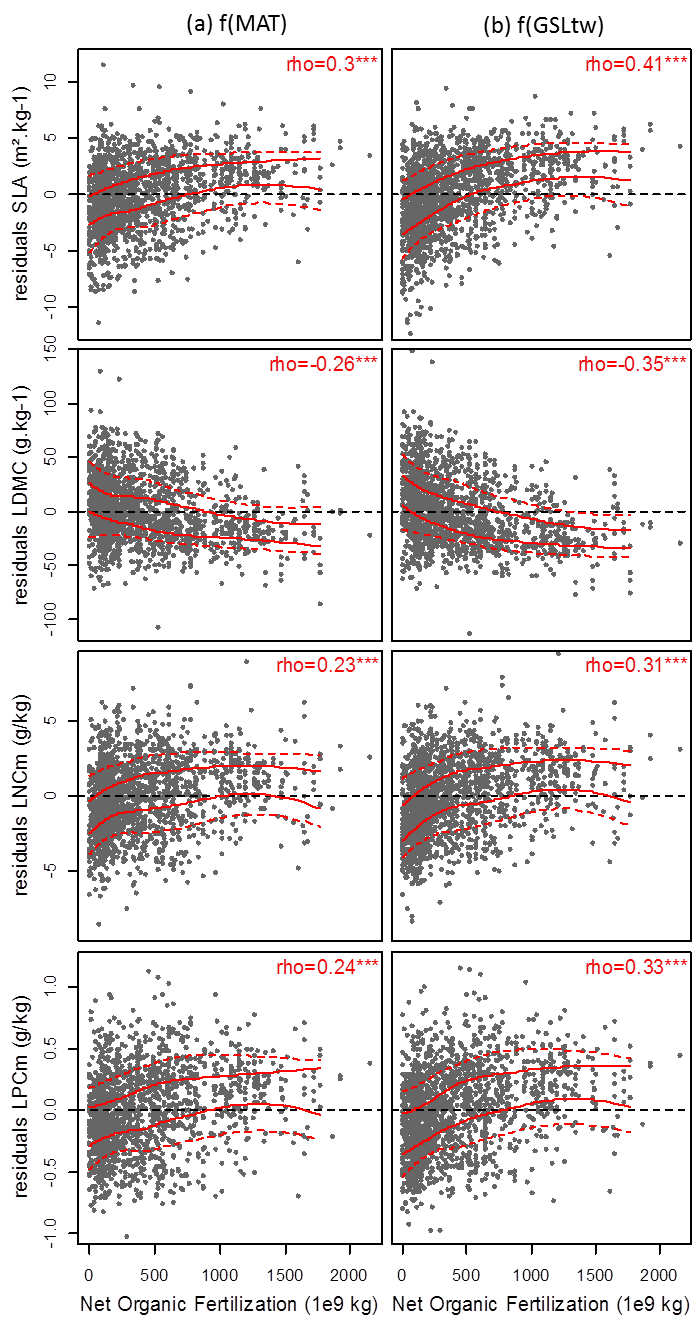 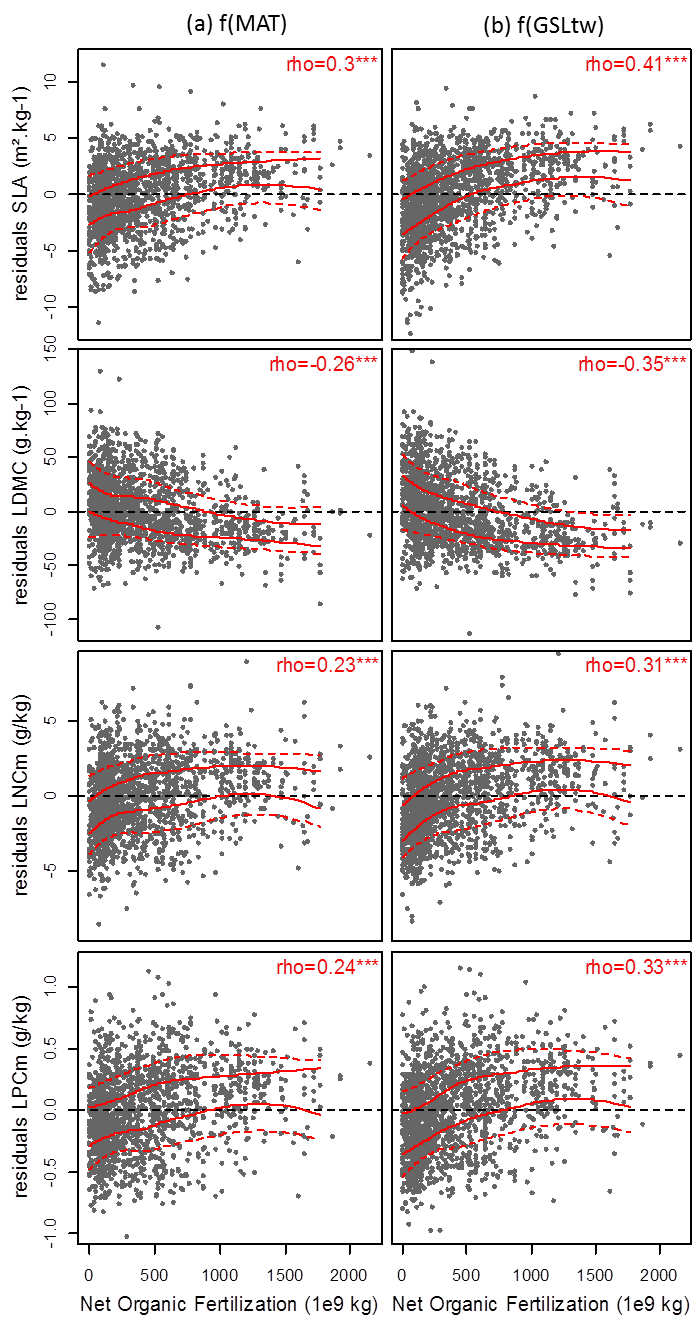 Correlations between drivers and traits
0.36
0.43
Fertilisation
GSLtw
SLA
0.14
0.41
0.24
fPAR
Maps of estimated traits (SLA and Vcmax)
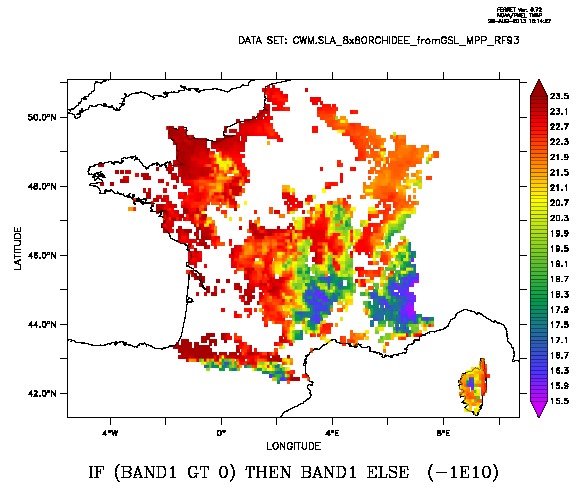 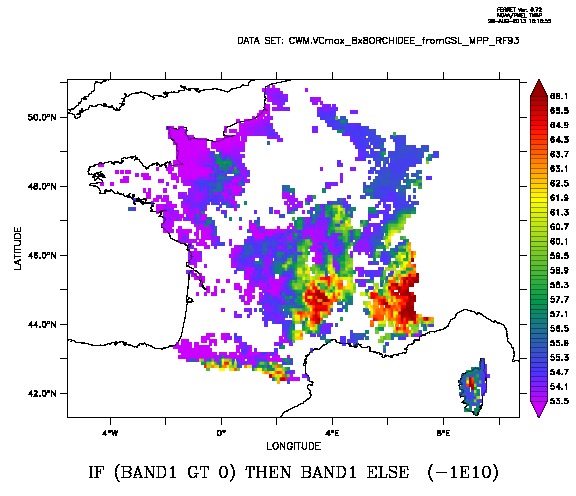 SLA
Vcmax
Impact of spatial mean trait variation
CWM Vcmax
CWM SLA
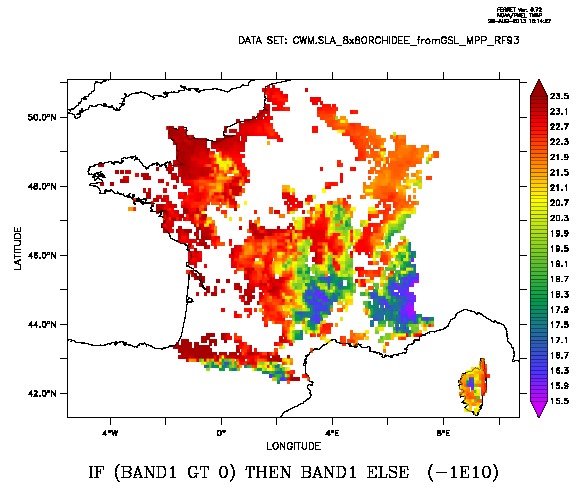 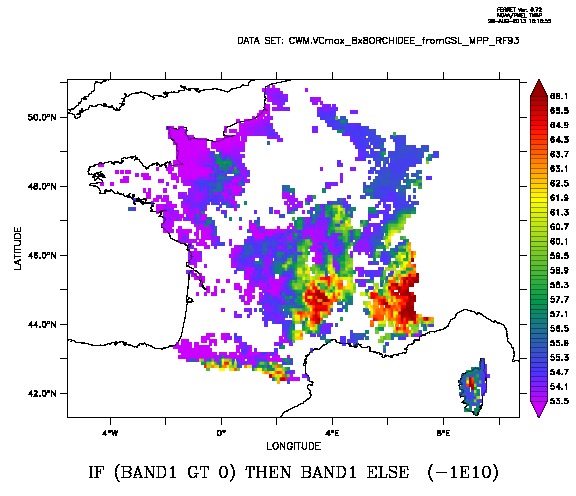 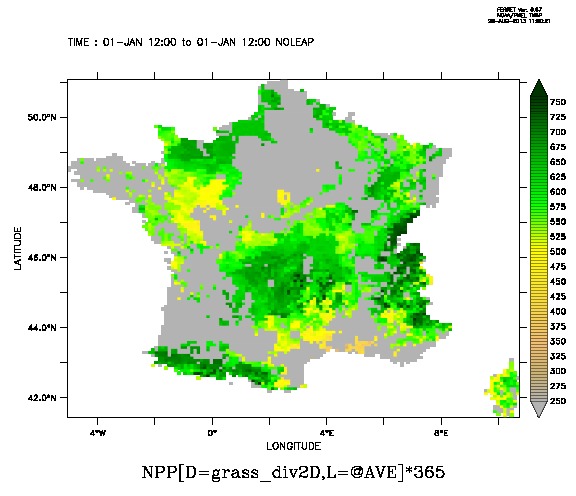 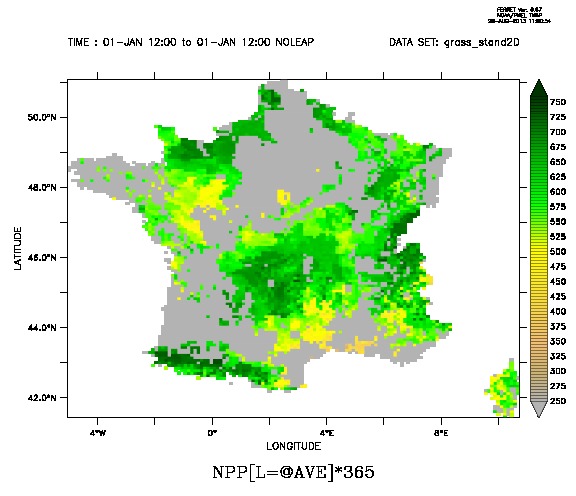 Annual NPP gC/m2) with mean SLA/VCMAX
Annual NPP (gC/m2)  with trait maps
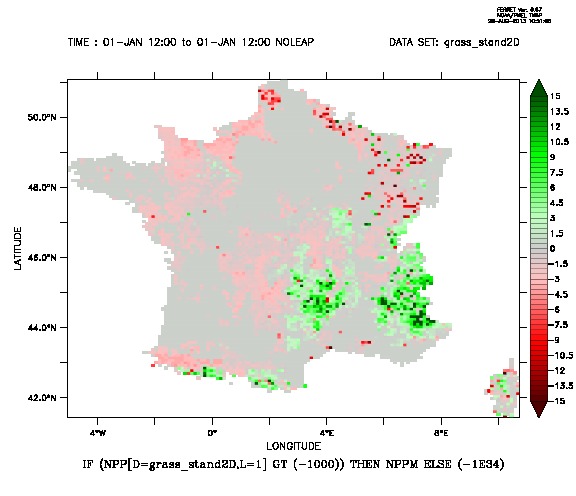 Viovy N, Borgy B, Violle C. Choler P.
Annual NPP difference (%)
Relative impact of SLA and VCMAX
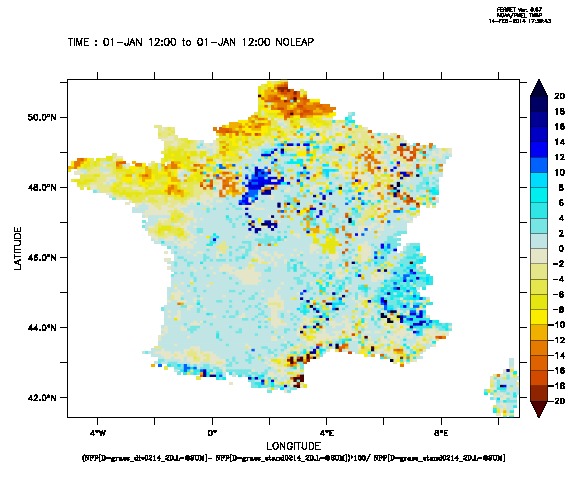 Vcmax+SLA
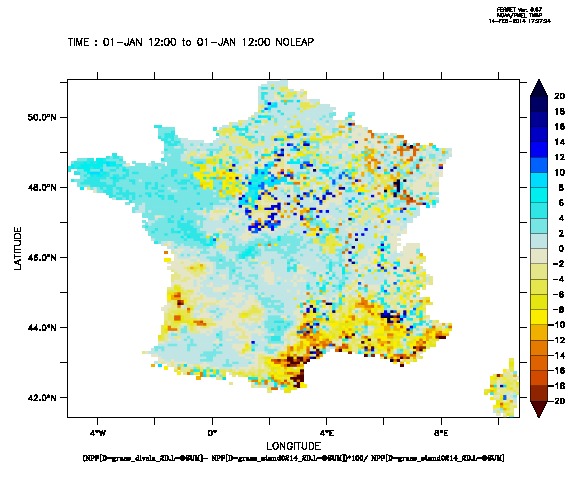 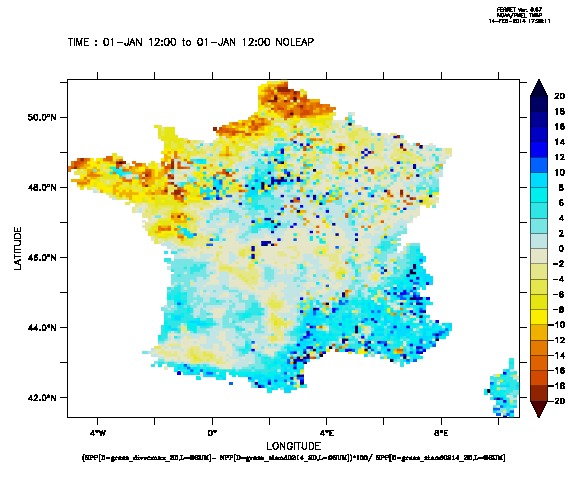 Vcmax  only
SLA only
conclusion
A first attempt to compile all the data available on French permanent grassland.
Important results have been found in particular the impact of land use on the traits that appear more important that impact of climate
A first attempt to include spatial variability of traits in ORCHIDEE
Impact on NPP is important and can lead to error of more than 20% is  estimated NPP